Limiting Reactant
Section 5.8
Stoichiometry
Use the stoichiometric flow chart to calculate theoretical amounts of reactant in a reaction

If the reaction had exactly the right amount of each reactant needed

But that rarely happens in real life
2
Practical Applications
We can use knowledge of stoichiometry to determine which reactant will run out first

We can compare the theoretical amounts of products to determine which reactant runs out first

This is the idea behind limiting reactant
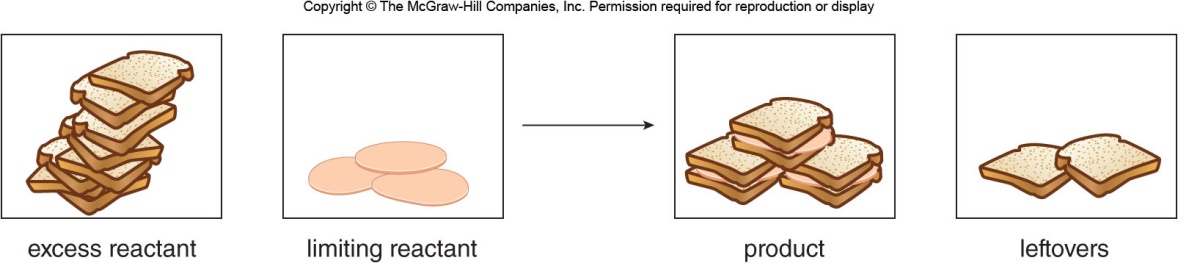 3
Limiting Reactant
A comparison of one reactant to another, indirectly through amount of product produced

Can’t directly compare one substance to another so take both reactants to the same product and compare those amounts

Smallest amount of product formed comes from limiting reactant
4
Sample Problem
A typical limiting reactant problem will have 2 values in the problem

One value is associated with a first reactant
This will be used in the flow chart, R1 to P

Another is associated with a second reactant
This will be used in the flow chart, R2 to P

Sometimes asked to find only the amount of product formed, not which is the limiting reactant
5
How to Solve
Identify first reactant, R1
Identify second reactant, R2
Pick a product, P
Use flow chart to get R1 to P
Use flow chart to get R2 to P
Compare P from step 4 to P from step 5, which ever is lower determines the limiting reactant
6
Example #1
Consider the reaction for the synthesis of methanol (CH3OH)



3.00 mol CO and 5.00 mol H2 are combined. Identify the limiting reactant. Determine the number of moles of CH3OH that can form.
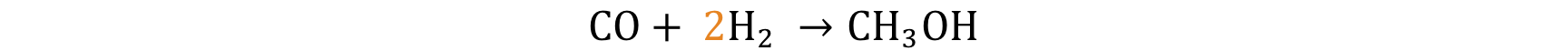 7
Example #1 Solved
Identify first reactant, R1: 3.00 mol CO

Identify second reactant, R2: 5.00 mol H2

Pick a product, P: CH3OH

Use flow chart to get R1 to P:
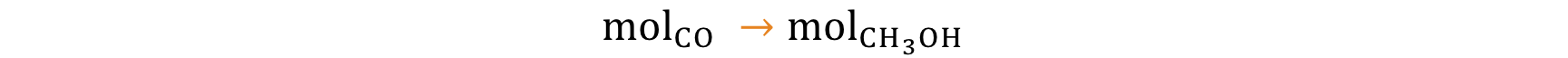 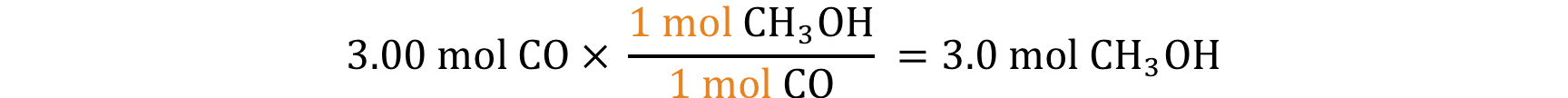 8
Example #1 Solved
Use flow chart to get R2 to P:



Compare P from step 4 to P from step 5, which ever is lower determines the limiting reactant
CO yields 3.00 mol CH3OH
H2 yields 2.50 mol CH3OH	
	
	2.50 < 3.00 therefore H2 is limiting reactant
	2.50 mol CH3OH can be produced
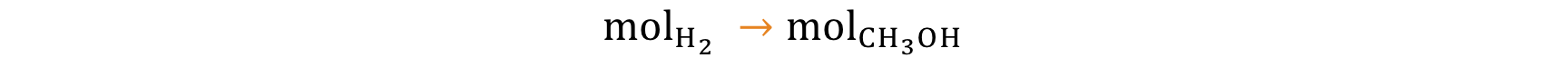 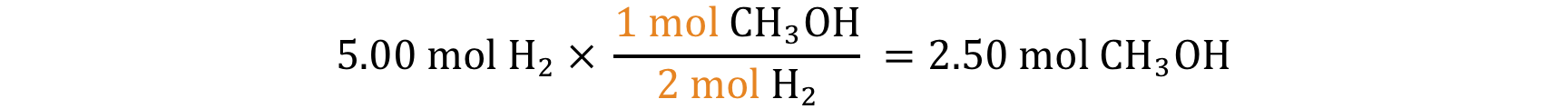 9
Example #2
Using the same reaction from example #1



20.0 g of CO reacted with 25.0 g H2. Which is the limiting reactant?
Determine how many grams of CH3OH will form.
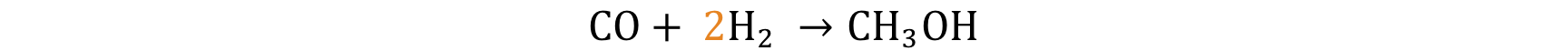 10
Example #2 Solved
Identify first reactant, R1: 20.0 g CO

Identify second reactant, R2: 25.0 g H2

Pick a product, P: CH3OH

Use flow chart to get R1 to P:
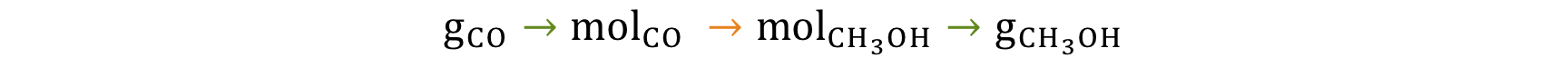 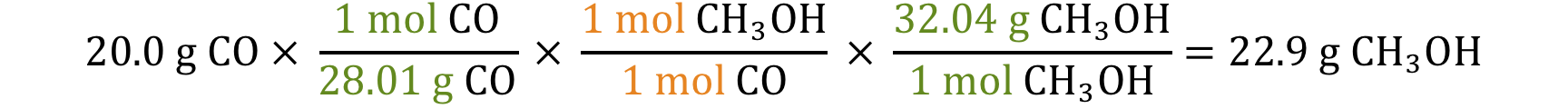 11
Example #2 Solved
Use flow chart to get R2 to P:




Compare P from step 4 to P from step 5, which ever is lower determines the limiting reactant
CO yields 22.9 g CH3OH
H2 yields 199 g CH3OH	
	
	22.9 < 199 therefore CO is limiting reactant
	22.9 g CH3OH can be produced
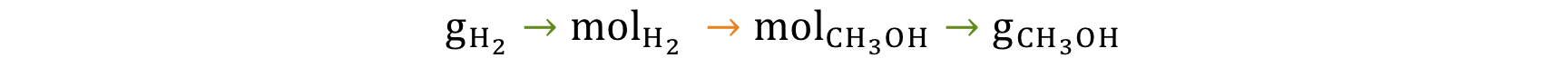 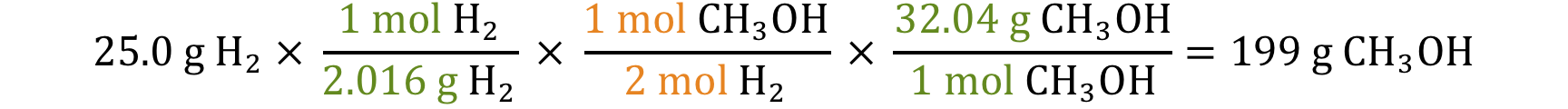 12
Example #3
Calculate the mass of Fe that can be produced if the reaction of 50.0 g of Fe2O3 reacts with 150. g of CO. Identify the limiting reactant.
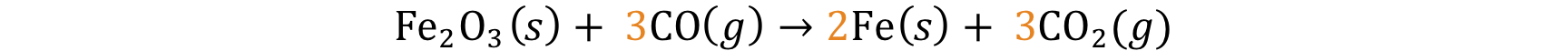 13
Example #4
How many grams of CO are produced from a mixture of 70.0 g of SiO2 and 50.0 g of C?
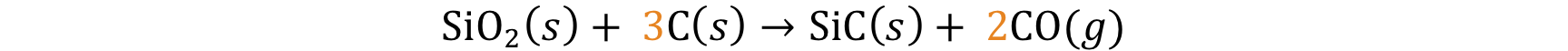 14